Energia takarékos megoldások
Alternatív energia
Az építészetben és gépészetben

ÁMK Mándok
Szent István tér 3
Készítette:Szabó Gergő Ottó
Felkészítő tanár:Balogh Erzsébet Anikó
Alternatív Energia
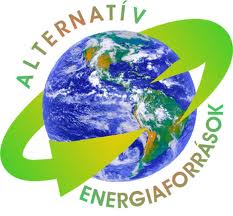 A megújuló energiaforrás olyan közeg, természeti jelenség, melyekből energia nyerhető ki, és amely akár naponta többször ismétlődően rendelkezésre áll, vagy jelentősebb emberi beavatkozás nélkül legfeljebb néhány éven belül újratermelődik.

A megújuló energiaforrások jelentősége, hogy használatuk összhangban van a fenntartható fejlődés alapelveivel, tehát alkalmazásuk nem rombolja a környezetet, ugyanakkor nem is fogják vissza az emberiség fejlődési lehetőségeit. Szemben a nem megújuló energiaforrások (kőszén, kőolaj, földgáz stb.) használatával, nem okoznak olyan halmozódó káros hatásokat mint az üvegházhatás, a levegőszennyezés, vagy a vízszennyezés.

A szél- és napenergia-technológiák alkalmazása lehetőséget ad arra is, hogy az ember saját maga állítsa elő az otthonában használt villamos energiájának, üzemanyagának és vizének egy részét, vagy akár az egészét. A fosszilis tüzelőanyagoktól való elhatárolódás különösen fontos, egyrészt a globális felmelegedés megállítása miatt, másrészt a közelgő olajhozam-csúcs fenyegetése miatt.
Áttekintés 
Noha az emberiség által használt energia a kezdetektől fogva többnyire megújuló forrásokon alapult, mint a tüzifa, faszén vagy a szél és vízimalmok, a megújuló energiák használata az ipari forradalmat követően jelentősen visszaszorult, ám a modern megoldásoknak és a globális energiaválságnak köszönhetően a megújuló energiaforrások használata reneszánszát éli. A megújuló energia 4 fontos területen váltja a hagyományos energiát, ezek az áramtermelés, a fűtés, az üzemanyag és a hálózaton kívüli (off-grid) áramtermelés.

Áramtermelés: Jelenleg a világ áramtermelésének 19%-át adják a megújuló források, melyek közül a vízenergia a legjelentősebb, jóllehet a szélenergia részesedése is folyamatosan növekszik.[2] Néhány helyen a szélenergia már igencsak komoly szerepet játszik az áramellátásban: az Egyesült Államok-béli Iowa állam áramának 14, a német tartomány Schleswig-Holstein áramának 40, Dánia áramának 20 %-a származik csak szélenergiából. Néhány ország megújuló forrásokból termeli meg áramfogyasztásának nagyobbik részét, mint például Izland (100%), Paraguay (100%), Norvégia (98%), Brazília (86%), Új-Zéland (65%), Ausztria (62%) és Svédország(54%).[3]

Fűtés: A fűtés terén a napenergiával előállított meleg víz a legfontosabb a megújuló forrásokból előállított fűtés terén. Ez különösen Kínában jelentős, mely a globális mennyiség 70%-át használja fel, 50-60 millió háztartást látva ily módon el. A biomassza használata is erőteljesen terjed és gyorsan növekszik a geotermikus energia ilyen célú hasznosítása is.

Üzemanyag: Az üzemanyag terén elsősorban a bio üzemanyagokat, mint például a Brazíliában egyre nagyobb mértékben használt bio etanolt kell érteni. Mára Brazília üzemanyagának 18 %-a bio etanol, világszinten pedig 93 milliárd gallon ilyen üzemanyag készül, ami 68 milliárd liter benzint, a világfogyasztás kb. 5%-át váltja ki.
A legfontosabb megújuló energiaforrások
Szélenergia
Vízenergia
Napenergia
Biomassza
Geotermikus energia
Szélenergia
A szélenergia az egyik leggyorsabban fejlődő és az utóbbi időben a legnagyobb kapacitásbővülést elérő megújuló energiaforrás. A szél segítségével termelt energia jelenleg évi 20%-kal növekszik,  és rendkívül népszerű Európában és az Egyesült Államokban.
Vízenergia
A vízi energia megújuló energia, nem szennyezi a környezetet és nem termel sem szén-dioxidot, sem más, üvegházhatást kiváltó gázt. A világ vízerőműveinek összteljesítménye mintegy 715 000 MW, a Föld elektromos összteljesítményének 19%-a (2003-ban 16%-a), a megújuló energiahasznosításnak 2005-ben a 63%-a.
Napenergia
A napenergia a Földet érő napsugárzásból kinyerhető energia. Használata történhet fotovoltaikus elektromosság generálásával vagy a hőenergia felhasználásával. A napenergia használata történhet aktív módon, mint a naperőmű vagy a napelem, illetve passzív módon, mint például az épületek tájolása segítségével elért hő megtakarítás.
Biomassza
A biomassza kifejezés alatt tágabb értelemben a Földön lévő összes élő tömeget értjük. A mai elterjedt jelentése: energetikailag hasznosítható növények, termés, melléktermékek, növényi és állati hulladékok. A biomassza segítségével fosszilis tüzelőanyagok válthatóak ki és ideális esetben az elégetett növényi anyag 1 éven belül újratermelődik, megteremtve ezzel a fenntartható fejlődés és energiagazdálkodás lehetőségét. A biomasszából, pl. bio etanolként üzemanyag is készíthető.
Geotermikus energia
A geotermikus energia a Föld belső hőjéből származó energia. A Föld belsejében lefelé haladva kilométerenként átlag 30 °C-kal emelkedik a hőmérséklet. Magyarországon a geotermikus energiafelhasználás 1992-es adat szerint 80-90 ezer tonna kőolaj energiájával volt egyenértékű. A geotermikus energia korlátlan és folytonos energia nyereséget jelent. Termálvíz formájában nem kiapadhatatlan forrás. Kitermelése viszonylag olcsó, a levegőt nem szennyezi.

A geotermikus energia egy megújuló energiaforrás, ami a legolcsóbb energiák közé tartozik. Mára Spanyolország a legnagyobb zöldenergia felhasználó. Magyarországon sok geotermikus energiát használnak fel, sok híres termálfürdő van. A geotermikus fűtés kb. 5 év alatt térül meg. Magyarországon a termálvíz 2 km-nél 120 fok is lehet.
Alternatív energia az építészetben
Mit is jelent az alternatív energia az építészetben?
Építészetben való megjelenése:	
Nap elem
Hőszivattyú
Mit is jelent az alternatív energia az építészetben?
A környezettudatos építészet:
- előtérbe helyezi a környezetben fellelhető, helyi építőanyagok alkalmazását (kő, fa, vályog, pala, kavics, homok, parafa, nád, szalma, cellulóz, kender stb.)
- olyan anyagokat, szerkezeteket használ, amelyek gyártása, előállítása, megmunkálása kevés energiát igényel és kevés környezetszennyezéssel jár,
- az épület élettartama alatt kevés és lehetőleg megújuló energiát használ,
- káros anyag kibocsátása alacsony legyen (szennyvíz, hulladék, égéstermék, építőanyagok bomlása, sugárzása stb.)
- a káros anyagok szelektálásával, semlegesítésével vagy újrahasznosításával is csökkenti a környezet terhelését
- az épület elbontása után a kibontott anyagok a környezetet ne terheljék, azaz vagy visszakerülnek a természetes körfolyamatba, vagy újrahasznosíthatók legyenek.
- településszinten olyan módon megtervezett, és olyan méretű települések kialakítása célszerű, amelyet természetes környezete károsodás nélkül be tud fogadni.
Nap elem
A napelem vagy fotovillamos elem olyan szilárdtest eszköz, amely az elektromágneses sugárzást (fotonbefogást) közvetlenül villamos energiává alakítja. Az energiaátalakítás alapja, hogy a sugárzás elnyelődésekor mozgásképes töltött részecskéket generál, amiket az eszközben az elektrokémiai potenciálok, illetve az elektron kilépési munkák különbözőségéből adódó beépített elektromos tér rendezett mozgásra kényszerít, vagyis elektromos áram jön létre. Ez a jelenség ívkisüléses lámpák esetén is lezajlik, nem szükséges kizárólagosan napfény.

A napelemekre általában 20-25 év a garancia, jellemzően 20-40 év az élettartamuk. A napenergia hasznosításában hosszabb távon számottevő növekedés várható.

A ma létező nagy teljesítményű naperőművek jellemzően nem ezt a technológiát alkalmazzák; a naphőerőművek a Nap hőjét forró gőznek vagy folyadéknak adják át, ezzel turbinák segítségével nyernek áramot.
Hőszivattyú
A hőszivattyú olyan berendezés, mely arra szolgál, hogy az alacsonyabb hőmérsékletű környezetből hőt vonjon ki és azt magasabb hőmérsékletű helyre szállítsa. A hőszivattyú elvileg olyan hűtőgép, melynél nem a hideg oldalon elvont, hanem a meleg oldalon leadott hőt hasznosítják. Minden olyan fizikai elv alapján készülnek hőszivattyúk, melyeket a hűtőgépeknél is használnak. Leggyakoribbak a gőz kompressziós elven működő berendezések, de léteznek abszorpciós hőszivattyúk is. A hőszivattyúk fordított üzemmódban is működnek, ekkor a melegebb hely hűtésére is használhatók. A hőszivattyúk fordított üzemmódban működtetett hőerőgépnek is felfoghatók.

A gőz kompressziós hőszivattyúkban alkalmasan választott hűtőfolyadék gőze áramlik zárt csővezetékben. A gőz a fűteni kívánt oldalon elhelyezett kondenzátorban lecsapódik, miközben hőjét a kondenzátor csőfalán keresztül átadja vagy a helyiség levegőjének, vagy a központi fűtés vizének. Ezután a cseppfolyós hűtőközeg fojtószelepen keresztül expandál, eközben hirtelen elpárolog és hőmérséklete lecsökken. A kisnyomású, hideg gőzt a hideg oldali hőcserélőben a külső környezet felmelegíti, majd a kompresszor összesűríti és visszajuttatja a kondenzátorba, és a folyamat megismétlődik. Megfelelően kialakított hőszivattyúban az áramlás iránya megfordítható, ekkor a berendezés fűtés helyett hűti a helyiséget. A legtöbb esetben a hőszivattyúk hőforrásul a külső levegőt, vagy a talajt, esetleg természetes vizeket (Tenger, tó, folyó, talajvíz) használnak.
A hőszivattyú elve
Alternatív energia a gépészetben
Mit nevezünk alternatív energiának a gépészetben?
A gépészetben példák erre
Jellemzésük
Alternatív energia a gépészetben
Egy passzívház energetikai mérlegét a tájolása, a tagoltsága, az ablak felületek mérete, a felhasznált építőanyagok minősége és nem utolsó sorban a gépészeti megoldások határozzák meg.

A gázkazán helyett vagy mellett többféle alternatív fűtési megoldás is kínálkozik. Ezek mindegyike több millió forintos többlet beruházást igényel. Ahhoz, hogy ezt a ráfordítást visszanyerjük-e az üzemeltetés során a gyártók által ígért megtérülési időt figyelembe véve az alábbi szempontokat is érdemes mérlegelni.

  A helyigény (míg egy kazán a falra szerelhető a mosókonyhában, addig egy puffer tartály, egy szellőztető gép vagy egy pellet kazán külön gépészeti helyiséget igényel, melynek kivitelezési költségéről nem szabad megfeledkezni. Kb. 5 m2, 1.0 m Ft)
  A karbantartási ciklusok és költségek (bármely  gépészeti berendezés csak akkor hatékony és teljesíti a gyártók által ígért paramétereket, ha megfelelően szabályozták be és a karbantartási előírásokat is betartjuk. Ez több tízezer forintos költség évente.)
Szolár rendszer
A megújuló energiák egyik leVaillant Autostepg népszerűbb felhasználási módja a napenergia hasznosítás, mindamellett, hogy még nagyon alacsony a hatékonysága. Ezért önálló fűtési rendszerként még nem alkalmazható, mindössze használati meleg vizet tudunk vele készíteni.

Akik már megtapasztalták a nap valódi teljesítményét és szembesültek azzal a problémával, hogy „a napsütést nem lehet kikapcsolni”, azoknak mindenképpen érdemes mélyebben megismerkedni a draink-back elven működő Vaillant auroSTEP rendszerrel.

Természetesen sok más napkollektoros rendszert is szerelünk (Immergas, Bosch, stb..), ezek mindegyike hasonló elven működik más-más előnyökkel.
Vízteres kandalló
A vízteres kandalló szintén nagyon kedvelt gépészeti berendezés, hiszen az egyetlen olyan alternatív fűtési megoldás mely lakberendezési tárgyként esztétikai élményt is nyújt. Cégünk eddig kb. 60 db Edilkamin vízteres kandallót épített be, amelyek egytől-egyig teljesítették az építtetők várakozásait.

Nem sokkal drágább, mint egy hagyományos kandalló (kb. 200 000 Ft), azonban a keringtető szivattyúhoz szükséges elektromos bekötés miatt nem nevezhető teljesen önálló fűtési rendszernek, szemben egy normál kandallóval vagy cserépkályhával. Már a kémény építés során tisztában kell lennünk a leendő kandalló teljesítményével, hiszen a kürtő mérete befolyásolhatja a hatékonyságát.
Lakás szellőztető
A mai modeHomeVentrn épületek hermetikusan szigeteltek (pontosan záródó nyílászárók, extra hőszigetelések, stb.). Emiatt az ablakon és az épület falain keresztül történő természetes légcsere, amit a régi építési konstrukciók biztosítottak, megszűnik. Következménye a helyiség levegőminőségének baktériumok, gombák és káros anyagok miatti károsodása, mely egyre gyakrabban allergiás megbetegedésekhez, és az épületállag minőségi romlásához vezet.

Családi házaknál az elmúlt 5 évben kezdtek elterjedni a hő visszanyerős lakásszellőztető rendszerek, azonban magas bekerülési költségük miatt (kb. 3-4mFt) nem sokan engedhették meg maguknak. Ma már több mint 12 gyártó termékei közül választhatunk, melyek egymással versengve az árakat is csökkentették. Az ár mellett nagyon fontos a műszaki paramétereket is összehasonlítanunk. A leggyakoribb megoldás a lemezes hőcserélő elvén működő hő visszanyerős szellőztető rendszer. Ennek egyetlen hátránya, hogy téli időszakban a fűtés miatt a levegő páratartalma oly mértékben lecsökken, hogy szárító hatása miatt kapar a torkunk és nehezen kapunk levegőt. Ezt csak párásító készülék beiktatásával tudjuk kiegyensúlyozni.

A piacon egyedülálló módon csak a HOVAL forgódobos elven működő lakásszellőztető rendszere képes a hő visszanyerős levegőcsere mellett a párát is kezelni. Sőt, nem igényel semmilyen kondenzvíz elvezetést, de még elektromos vagy geotermikus fűtésrásegítést sem.
Áram és hőtermelés napenergiával
Azt gondolnánk, hogy minél jobban süt a nap annál több villamos energiát állíthatunk elő. Sajnos ez nem így van. A hőmérséklet emelkedése a hatásfok folyamatos csökkenését eredményezi. Erre nyújt megoldást a Volther hibridkollektor, mely a termikus réteg segítségével elvezeti a keletkező hőt - ebből nyerünk meleg vizet - és ezzel hűti a napelem részt is, amely 50%-kal több áramot termel az egyszerű hűtés nélküli napelemekhez képest. Vagyis egy rendszerben megoldható a hőtermelés és villamos energia előállítás.
Kérdések,feladatok
Sorolj fel 5 megújuló energia forrást!
Mit tudsz a nap elemről és a hőszivattyúról?	Jellemezd pár mondatban.
Sorolj fel legalább 3 gépezetet ami az alternatív energiához tartozik és jellemezd pár mondatban!
Források
http://hu.wikipedia.org/wiki/Meg%C3%BAjul%C3%B3_energiaforr%C3%A1s
http://www.elhetoelet.hu/megujulo-energiaforrasok-energiatudatos-epiteszet
https://www.google.hu/search?q=h%C5%91szivatty%C3%BA&hl=hu&tbo=u&tbm=isch&source=univ&sa=X&ei=VEIeUbuVIIjwsgarr4HwBw&sqi=2&ved=0CFgQsAQ&biw=1280&bih=855
http://passzivhaz.co/alternativ-gepeszet